MINIMATURITY DLOUHODOBÝ ŠKOLNÍ PROJEKT BADATELSKÝCH AKTIVIT ŽÁKŮinformace pro žáky a členy hodnotící komise v sekcích
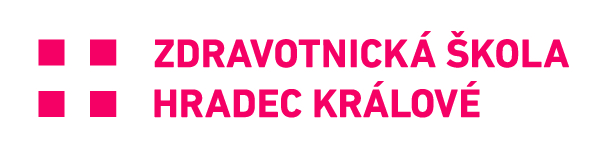 2023 - 2024
OBECNÉ INFO
Naším společným cílem je:
Podporovat individuální osobnostní rozvoj a růst vlastním tempem.
Rozvíjet dovednosti potřebné pro další studium a vést k celoživotnímu učení.
Učit se kriticky myslet a porozumět vědě.
Posilovat pozitivní a odpovědný vztah ke svému vlastnímu učení a k sobě samému.

Porozumět vědě, rozvíjet kritické myšlení, formovat kreativně přemýšlející sebevědomou osobnost pomáhá badatelský přístup.
Kroky badatelského postupu:
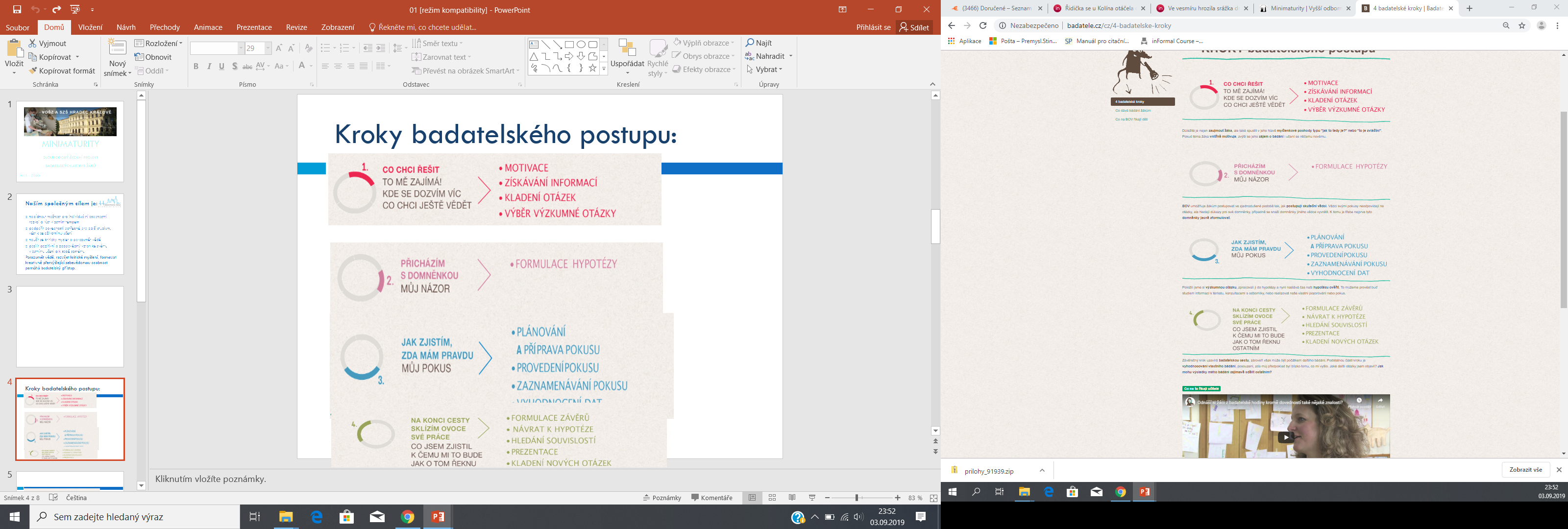 Citováno online: http://badatele.cz/cz/4-badatelske-kroky
Žáci mají badatelský úkol:
Najít vhodné téma…
Popsat problém…
Zamyslet se a vyslovit domněnku, hypotézu…
Experimentem, pokusem ji ověřit…
Pokus popsat
A říct o tom všem…
Výstupy žákovské práce:
BADATELSKÝ ŽÁKOVSKÝ PROJEKT
SEMINÁRNÍ PRÁCE (cca 10 stran)
TEORETICKÁ VÝCHODISKA
PRAKTICKÁ, BADATELSKÁ ČÁST
POSTER (upoutávka či vědecký poster)
PREZENTACE VÝSLEDKŮ PRÁCE
POWERPOINTOVÁ PREZENTACE, VIDEO, FOTOGALERIE, POSTER, UČEBNÍ POMŮCKA, JINÁ FORMA….
OBHAJOBA PŘED KOMISÍ
 1 TIŠTĚNÝ VÝTISK
Omluva z obhajob minimaturit
NECHCEME, ABY BYLY MINIMATURITY POVINNÉ,ALE CHCEME, ABY JE ZVLÁDLI VŠICHNI….

COVIDOVÁ SITUACE: realizace online
ZPŮSOB OMLOUVÁNÍ PŘI ABSENCI V DEN OBHAJOB JE STEJNÝ JAKO PŘI KLASICKÉ VÝUCE (DLE ŠKOLNÍHO ŘÁDU)
ŽÁCI BUDOU MÍT NÁHRADNÍ TERMÍN
PREZENČNÍ LISTINA BUDE STAŽENA PO ZAHÁJENÍ
HODNOCENÍ
Hodnocení (slovní hodnocení, známka)
Jednotlivé části jsou hodnoceny dle stanovených kritérií
SEMINÁRNÍ PRÁCE
PREZENTACE VÝSLEDKŮ PRAKTICKÉ ČÁSTI
OBHAJOBA
Dobrovolné části (hodnocení body) – dobrovolná část
POSTER
ČÁSTI PRÁCE V CIZÍM JAZYCE
OBHAJOBA V CIZÍM JAZYCE
ZNÁMKA ZAHRNUTA DO PŘEDMĚTU, KTERÉHO SE TÉMA TÝKÁ NEJVÍCE a s nejtěžší váhou, kterou vyučující využívá)
Postup hodnocení a předání hodnocení organizátorům
NA HODNOCENÍ SE PODÍLÍ CELÁ KOMISE, V PŘÍPADĚ NESHODY MÁ ROZHODOVACÍ SLOVO PŘEDSEDA
PO PREZENTACI A PO DISKUSI NÁSLEDUJE SLOVNÍ HODNOCENÍ, ALE NEUVÁDÍ SE ZNÁMKA
PO PREZENTOVÁNÍ VŠECH BUDE PŘESTÁVKA, KTEROU ČASOVĚ OHRANIČÍ PŘEDSEDA, KOMISE SE PORADÍ. ÚČASTNÍCI SE VZDÁLÍ/ODPOJÍ. POTÉ SE VŠICHNI VRÁTÍ DO SEKCE NA VYHLÁŠENÍ. 
KOMISE ZHODNOTÍ PRŮBĚH PREZENTOVÁNÍ, POCHVÁLÍ A OZNÁMÍ VÝSLEDKY ZNÁMKOU A VYBERE A OZNÁMÍ 3 NEJZDAŘILEJŠÍ PRÁCE NEBO PRÁCE S POTENCIÁLEM NA SOČ A STRETECH ČI S JINÝM PŘESAHEM (BEZ OHLEDU NA ZNÁMKU). 
HODNOCENÍ ZAPÍŠE PŘEDSEDA/ČLEN KOMISE DO SDÍLENÉHO DOKUMENTU PRO HODNOCENÍ (SDÍLET JEJ BUDOU JEN PŘEDSEDOVÉ) HNED PO VYHLÁŠENÍ. USNADNÍ NÁM TO NÁSLEDNOU ADMINSTRACI. MOC DĚKUJEME. 
STUDENTSKÁ CENA – VYBÍRAJÍ SAMOTNÍ ŽÁCI A STUDENTI ŠKOLY
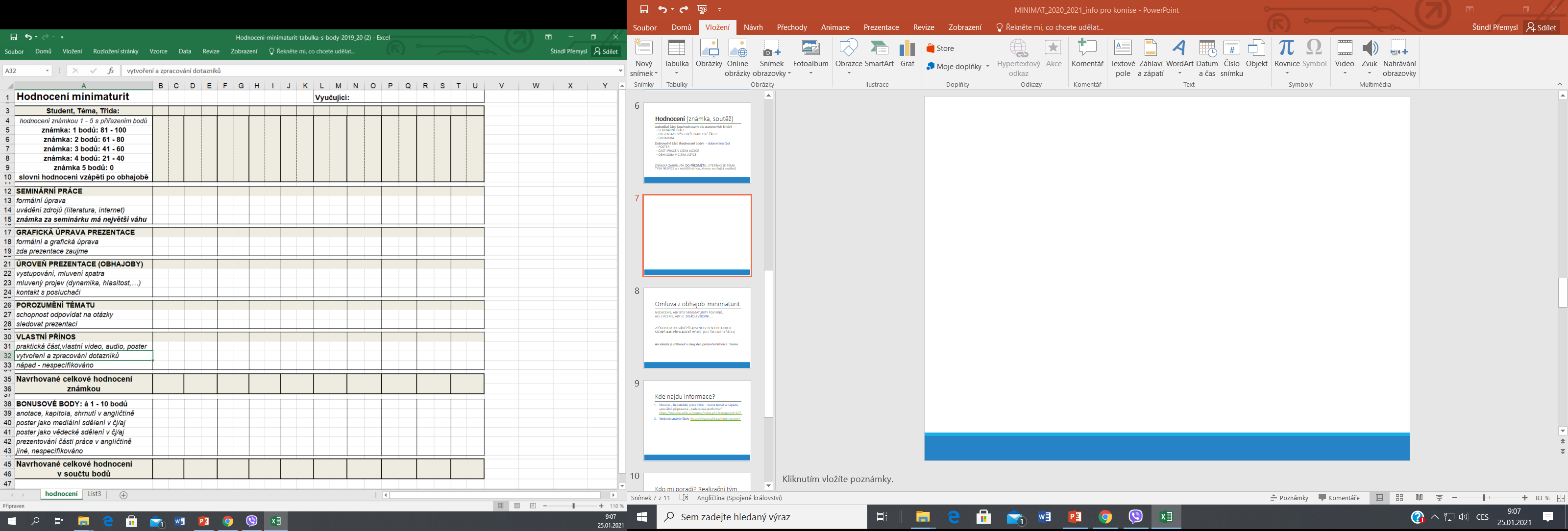 SLOVNÍ HODNOCENÍ VŽDY HNED PO OBHAJOBĚ
Všechny komise ve všech sekcích by měly respektovat tato kritéria, aby hodnocení bylo i mezi sekcemi co nejspravedlivější.
ORGANIZACE
Organizace před obhajobami
Obhajoby proběhnou PREZENČNĚ  (případně online) v prostředí MS Teams. 
Do týmu jsou všichni hromadně přizváni (info na školní email).
Vytvoříme časový harmonogram v sekcích. Pošleme info emailem. V každé sekci jsou dvě složky: minimaturitní práce, prezentace.
V příslušné sekci pak každý zkontroluje své údaje a samostatně nahraje do příslušné složky své soubory a to do 25.1.2024: 
Do složky Minimaturitní práce nahraje práci v PDF s pojmenováním: Příjmení_Jméno_2A(třída)_Název. 
Do složky Prezentace nahraje soubor s prezentací (powerpoint, či jiný) opět pojmenovaný: Příjmení_Jméno_2A(třída)_Název. Pokud má video, tak uloží tamtéž. 
Vytvořte si kopii na svém počítači! Všichni mají možnost upravovat složky v kanálech sekcí (vytvářet nové), pozor na nechtěné úpravy!!!
Prezentace mějte s sebou v záloze (externí disk, online disk).
MS Teams
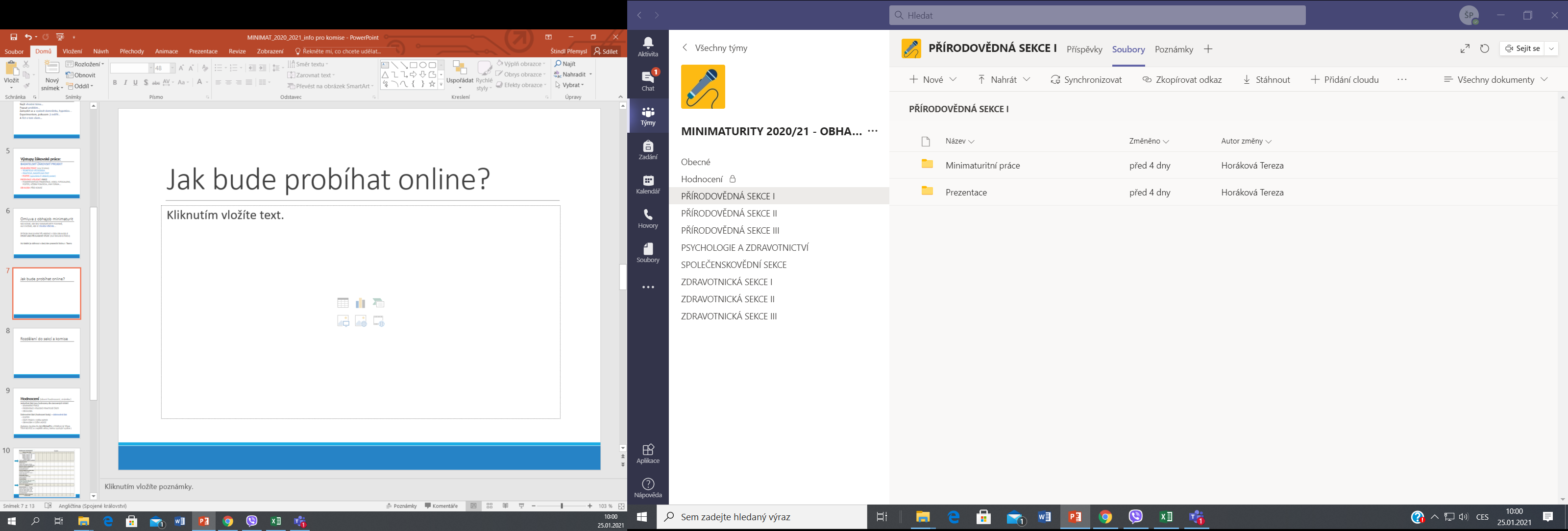 Průběh obhajob30 nebo 31.1.2024 (čas podle aktuálního harmonogramu)|
7:45 - Úvodní zahájení – schůzku otvírají organizátoři, přesun do sekcí
7:55 – Zahájení obhajob v sekcích – schůzku otvírají organizátoři nebo předseda komise, úvodní slovo v sekci
8:00 – první prezentace podle harmonogramu (10 min obhajoba + 5 minut dotazy)
Všichni mohou vstupovat a vystupovat z jednotlivých sekcí. Ideálně vstupujte v době výměny prezentujících (tedy ve čtvrt, půl, tři čtvrtě a v celou).
Organizaci řídí v sekci předseda sekce. 
Na konci předseda vyhlásí 15 minut přestávku, všichni opustí třídu/kanál a vrátí se až v domluveném čase na vyhlášení. 
Po vyhlášení se můžete rozejít / odpojit. 
Vyhlášení a ocenění nejzdařilejších prací proběhne ve škole co nejdříve.
Pravidla při obhajobě
Pravidla a doporučení: 
Dobře se před prezentacemi najezte a napijte, s prázdným žaludkem nepodáte dobrý výkon. 
Pěkně se ustrojte.
Předem si vyzkoušejte prezentaci, připojení k internetu, zkontrolujte zálohu souborů a funkčnost. 
Připomeňte si základy prezentování.
PAMATUJTE NA BEZPEČNOST
V případě online prezentací
 V ZÁBĚRU KAMERY JSTE VIDĚT VY A NEJBLIŽŠÍ OKOLÍ. 
VE STAŽENÉ APLIKACI MS TEAMS SI MŮŽETE ZMĚNIT VIRTUÁLNÍ TAPETU – NASTAVÍTE PŘEDEM PŘED PREZENTOVÁNÍM. BEZ TAPETY JE VIDĚT ČÁST MÍSTNOSTI, VE KTERÉ VYSÍLÁTE. 
POZOR NA NEVHODNÉ PŘEDMĚTY, OBLEČENÍ, OSOBY DOMÁCNOSTI APOD.
Kdo mi poradí? Realizační tým.
Mgr. Tereza Horáková		tereza.horakova@zshk.cz
Mgr. Zuzana Gebrtová	zuzana.gebrtova@zshk.cz
Mgr. Hynek Dostál, Ph.D.	hynek.dostal@zshk.cz
PhDr. Přemysl Štindl		premysl.stindl@zshk.cz
Mgr. Michaela Trejtnarová	michaela.trejtnarova@zshk.cz 
Mgr. Petra Toboříková, Ph.D. petra.toborikova@zshk.cz
DOTAZY? ZA ORGANIZAČNÍ TÝM VÁM DĚKUJI ZA SPOLUPRÁCI!